Nom du processus :
Recevoir des invités
Propriétaire : Chef de ménage
Réf. Documentaire :
Concevoir un repas spécifique aux goûts des invités pour un budget défini, dans les délais convenus et sans déchets
-
1.Qté nour rest/Qté préparée
2.
Norme de sécurité incendie
Norme ventilation
Loi Tapage nocturne
Parties prenantes
Déclencheur
Fin du processus
Clients
Output
Indicateurs
Fournisseurs
Interfaces avec d’autres processus
Exigences légales et documentation
Objectifs
Moyens
Input
Internes à l’organisme
Interfaces avec d’autres processus
Activités du processus
Date calendrier
Vaisselle rangée
Externes à l’organisme
Amis, famille
AD Delaize
Colruyt
Etablir le menu
CM
Cuisine
Repas/conditions
Invités satisfaits
Vaisselle propre
Nourriture
Boissons
Réaliser les plats
CM
Cuisine
Dresser la table
ACTEURS
LOCALISATION
Gérer les stocks
Terrasse
Papa
Risques                 Actions de maîtrise des risques
Acheter les vivres
Nettoyer la maison
Animaux domestiques
Ranger la vaisselle
Bons de réduction
Recettes
Expert culinaire
Expert BBQ
Papa
Cuisine
Voisinage
Police zonale
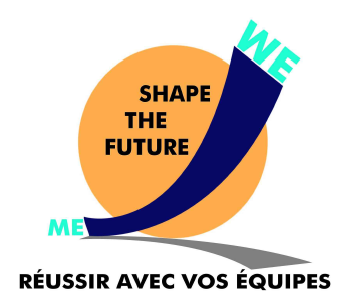